恩曲不休Can’t Stop Singing Your Grace
有一首歌我唱了很久
唱过阳春唱过金秋
三千六百五十个日子
在我心中恩曲不休

There is a psalm I’ve been singing 
From sunny Spring to golden Autumn
Three thousand six hundred fifty days
I sing steadfast to praise my God
恩曲不休 1/4
一颗信心我始终拥有
伴我四海随我九洲
纵然遭遇那风雨嘶吼
也无法淹没我的歌喉

I have unwavering faith that
God is with me no matter where I am
Even I encounter roaring storms 
Nothing could drown out my praise
恩曲不休 2/4
扬我的歌喉 唱主的温柔
让爱来共奏 让心灵牵手
标杆在前头 世界在背后
主爱的双眸 一望解千愁

Lift up my voice to sing God’s tender love
Let God’s love unite our hearts
Press on forward, lose sight of the world 
Fix my eyes on Him, 
He’ll take away my anxiety
恩曲不休 3/4
扬我的歌喉 唱主爱深厚
让爱来共奏 让心灵牵手
有你在左右 云海中遨游
这生命旅程 已别无所求

Lift up my voice to praise God’s abundant love
Let God’s love unite our hearts
With You by my side  I am free 
In this life’s journey, You are my destiny
恩曲不休 4/4
有一首歌我唱了很久
唱过阳春唱过金秋
三千六百五十个日子
在我心中恩曲不休

There is a psalm I’ve been singing 
From sunny Spring to golden Autumn
Three thousand six hundred fifty days
I sing steadfast to praise my God
恩曲不休 1/4
一颗信心我始终拥有
伴我四海随我九洲
纵然遭遇那风雨嘶吼
也无法淹没我的歌喉

I have unwavering faith that
God is with me no matter where I am
Even I encounter roaring storms 
Nothing could drown out my praise
恩曲不休 2/4
扬我的歌喉 唱主的温柔
让爱来共奏 让心灵牵手
标杆在前头 世界在背后
主爱的双眸 一望解千愁

Lift up my voice to sing God’s tender love
Let God’s love unite our hearts
Press on forward, lose sight of the world 
Fix my eyes on Him, 
He’ll take away my anxiety
恩曲不休 3/4
扬我的歌喉 唱主爱深厚
让爱来共奏 让心灵牵手
有你在左右 云海中遨游
这生命旅程 已别无所求

Lift up my voice to praise God’s abundant love
Let God’s love unite our hearts
With You by my side  I am free 
In this life’s journey, You are my destiny (2)
恩曲不休 4/4
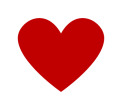